PERS REQUIREMENTSFOR PAYROLL
Sherry Terry – Business Manager – Hazlehurst City School District
Hannah Brooks – Payroll Clerk – Holmes County Consolidated School District
Edith Stallings – Accounting Supervisor – Hattiesburg Public School District
Public Employees Retirement System(PERS)
Human Resources
Bridging the Gap
Payroll
How Do You Bridge the Gap?
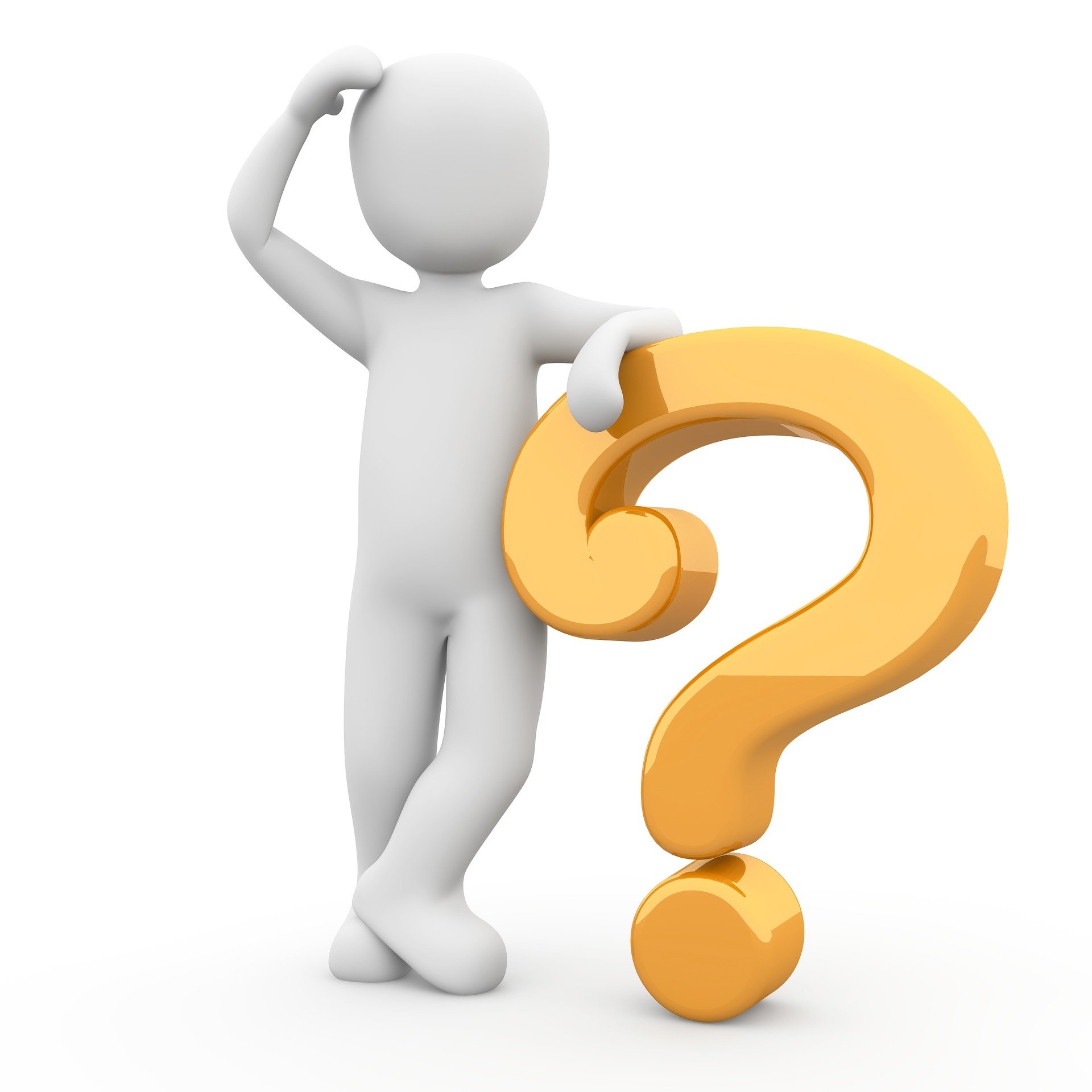 COMMUNICATE
COMMUNICATE
COMMUNICATE
With whom do I Communicate?
HR
EMPLOYEE
PERS
Is the employee full-time or part-time?
If part-time, are they employed elsewhere by a covered employer?
If full-time, are they coming from a covered employer?
Are they already retired from a covered employer?
If previously covered, how long ago?
Have they refunded from PERS?
COMMONQUESTIONSTOASKHUMAN RESOURCES
PERS Eligibility,Terminology andDefinitions
Eligibility

Covered position with a qualified governmental entity

Properly classified as an employee

Compensation reported on W-2

Paid regular periodic compensation
Terminology

Employer	
State Service Position

Employee

Independent Contractor




PERS Regulation – Title 27, Part 210, Chapter 36
Employer

The State of Mississippi or any of its departments, agencies, political subdivisions or instrumentalities from which any employee receives his or her compensation
State Service Position

All offices and positions of trust or employment in the employ of the State or any, political subdivision or instrumentality of the state that elects to participate in PERS by way of joinder agreement…see MS C0de, PERS Regulation – Title 27, Part 210, Chapter 27.
DEFINITIONS
Definitions
Employee


Employer directs/controls work

Must work over 20 hours/week or 80 hours/month



Complete Forms
1 – Membership Application
1B – Beneficiary Designation
4A – Non-Covered Employment Acknowledgement (not eligible for PERS)
4B – Reemployment of PERS Service Retiree
Independent Contractor

Contracts to do work
Uses own methods
Employer only controls end product/final results
Not eligible for PERS

Complete Forms
EVI – Employee vs Independent Contractor Determination
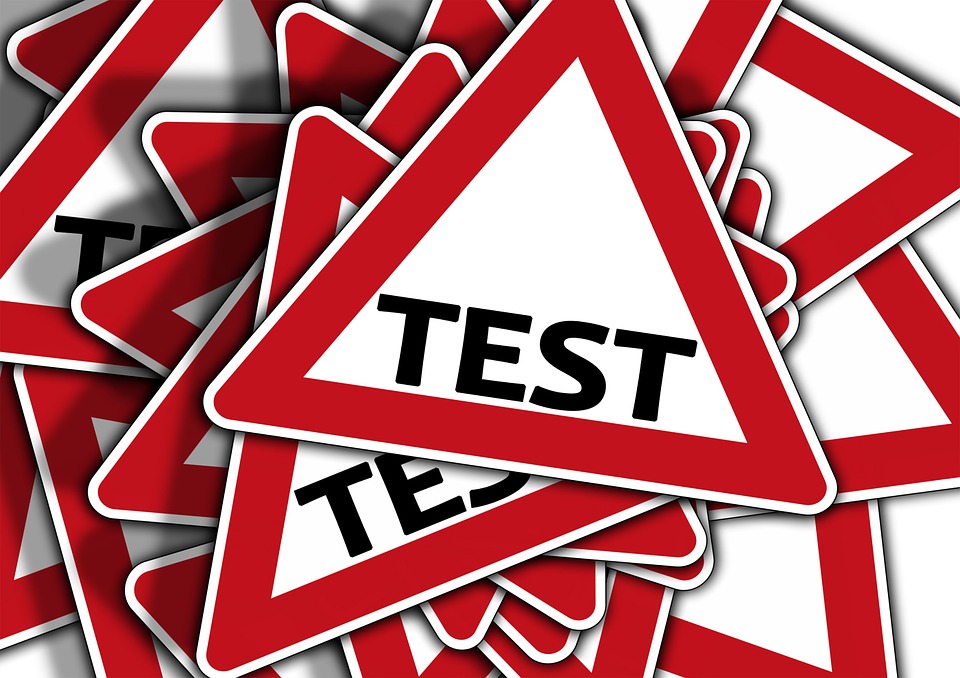 COMMON QUESTIONS AND ISSUES
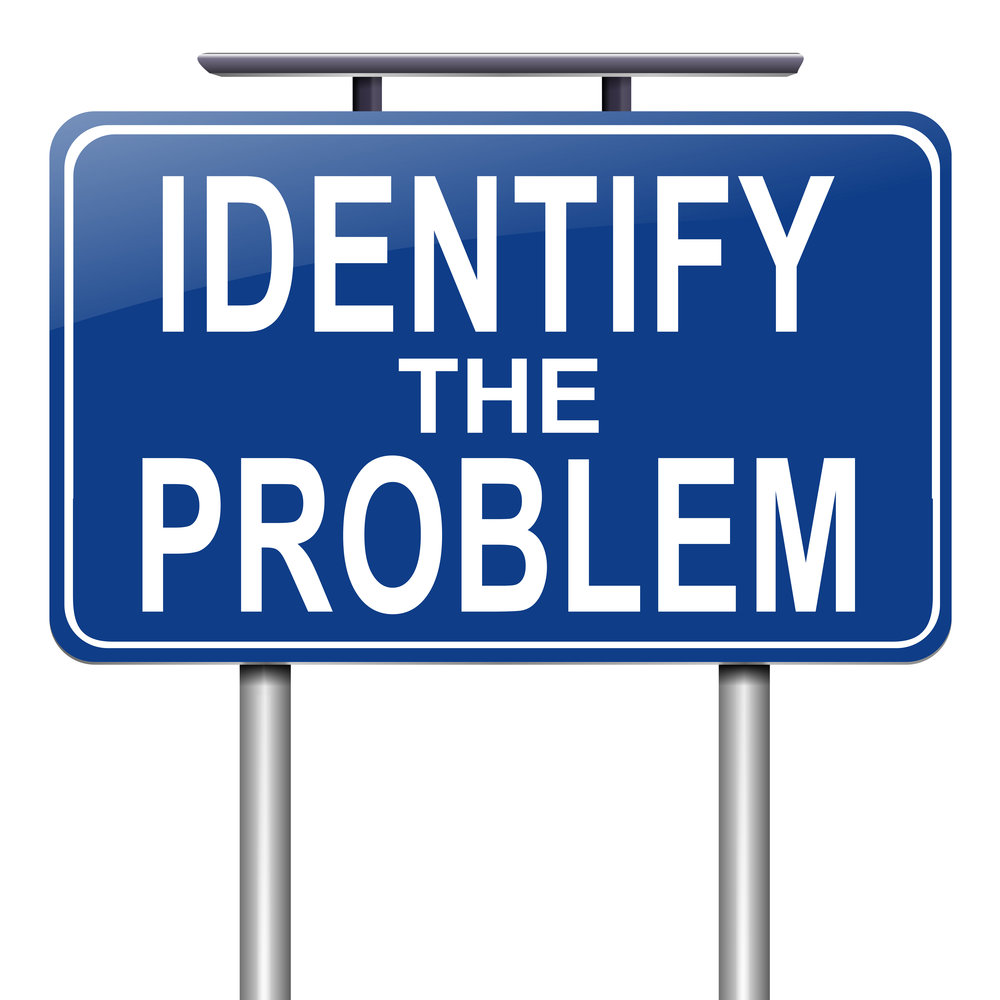 Questions from Employees
Is PERS withholding optional?
How long do I have to work before I am fully vested?
Can I make a withdrawal from my account while I’m still employed?
Varies!
See Page 16 of PERS Manual
NO!
You must be separated from employment
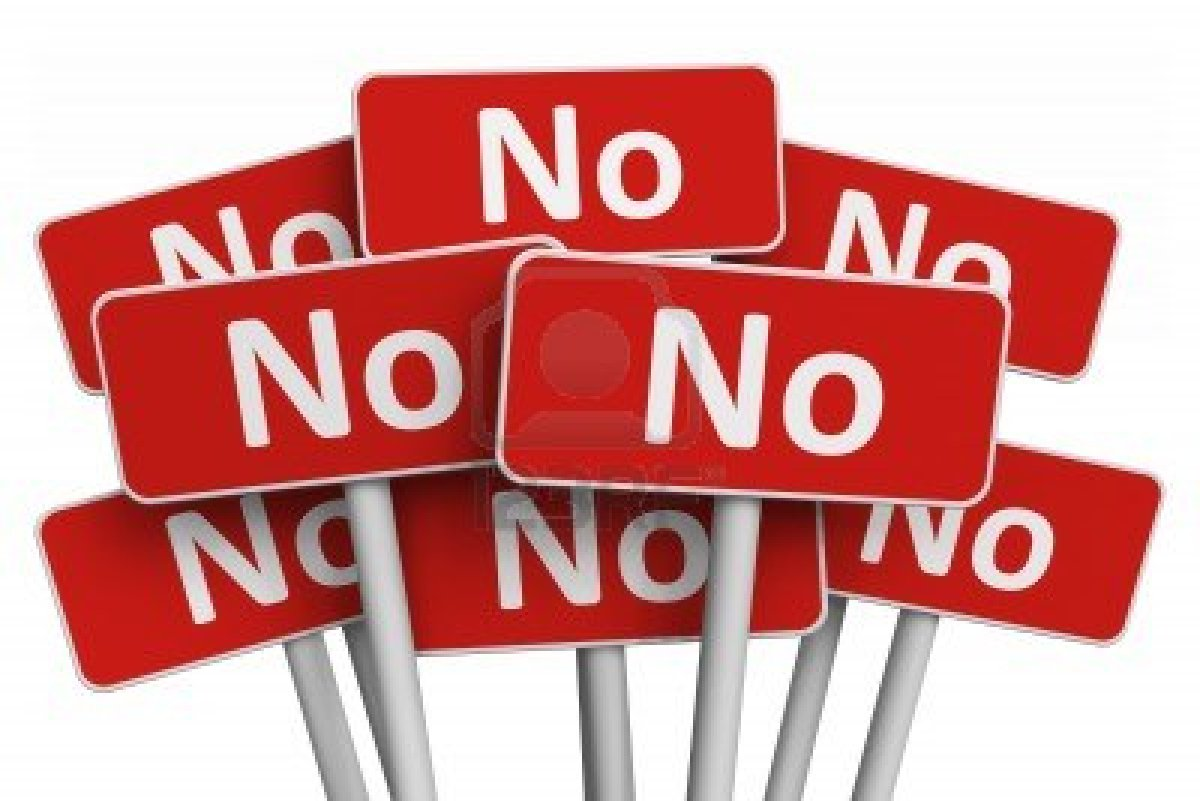 Additional questions from Employees
If I leave employment, how long does it take to get a refund?
How early should I submit my pre-application before retirement?
I’ve gotten my estimation of benefits back.  What option should I choose?
Refunds are generally issued within 90 days unless waiver of waiting period form (Form 5W) is completed.
As soon as possible within the fiscal year or based on your District Policy
District cannot advise on that decision!
Issues Districts have Encountered
Has it been 90 days since retirement?  If retired at the end of school year, retiree must wait 90 after school starts the next year.
Determine if employee or independent contractor, disabled retiree
Obtain salary limitations from HR
Keep a spreadsheet of limits and payments
Not allowed - PERS has to be paid
Notify PERS – submit requested documentation
You paid PERS for an ineligible employee
MyPERS Reporting will need to be adjusted
EXAMPLES OF PAST ISSUES
Employee ‘Apple’ is no longer a retiree. She had been working 5.5 hours a day as a part-time employee. She has now exceeded working 80 hours a month consecutively, therefore, she is eligible for benefits. Payroll will be contacting her to complete her health, life and PERS paperwork prior to next payroll run.
REMINDER - A POSITIVE ADJUSTMENT TO PRIOR 18 MOS WILL NEED TO BE MADE TO COVER THE MONTHS THE 80+ HOURS WERE WORKED AND WERE BENEFIT ELIGIBLE
EXAMPLE OF PAST ISSUES
PT EMPLOYEES THAT ARE WORKING FT WITH ANOTHER PERS COVERED AGENCY: 

EXAMPLE:  MR. ‘FEBRUARY’ IS FULL-TIME WITH THE CITY OF EAGLES (PERS ACTIVE) AND IS WORKING PT WITH TIGER SCHOOL DISTRICT
YOU WOULD CODE MR. FEBRUARY’S WAGES AS A WC 01 FOR REGULAR WAGES SINCE HE IS ACTIVE WITH THE PERS RETIREMENT SYSTEM. RETIREMENT WILL BE WITHHELD ON HIS PT WAGES.
 
EMPLOYEES SWITCHING FROM PT TO FULL-TIME ARE LISTED IN PERS WITH FORM 4A (NON-COVERED EMPLOYMENT ACKNOWLEDGMENT). BE SURE AND OFFER BENEFITS ASAP AND SUBMIT THE FORM 1 & 1B. 
YOU WILL GET AN ERROR ON THE PERS MONTHLY REPORTING IF NOT REPORTED.
HELPFUL INFORMATION
Payroll contacted Ms. Gina Yost in PERS Benefits Department, and she forwarded a copy of the Return to Work Guide for Retirees. 

As long as the retiree in question is on disability, your agency will not report their wages through the MyPERS report. 

However, if the retiree is no longer a disability retiree, then the normal reemployment rule applies to reporting their part-time wages through the MyPERS report. 

Please see info regarding Disability Retirees.

Excerpt from the PERS ‘Thinking of Returning to Work’ Guide
**Disability Retirees**
Disability retirement benefit recipients may work and earn no more than the difference between their average compensation before retirement and the benefit amount paid after retirement, excluding Cost-of-Living Adjustments. 

Disability retirees cannot be re-employed in the same general position from which they retired or in a position with similar job requirements.

These income restrictions apply until the benefit converts to a service retirement benefit, at which time normal reemployment
rules apply. If retired under the Age Limited Plan, their benefits convert at age 60. If they retired under the tiered plan, their
benefits convert at the end of a temporary period. This limitation applies to earned income only, not passive income such as
interest income or Social Security income.

Disability retirees must annually submit copies of their federal income tax returns and other supporting income earnings
documents.
PERS Audit
NOTIFICATION LETTER 
OF 
PERS 
AUDIT
SAMPLE EMPLOYEE LIST
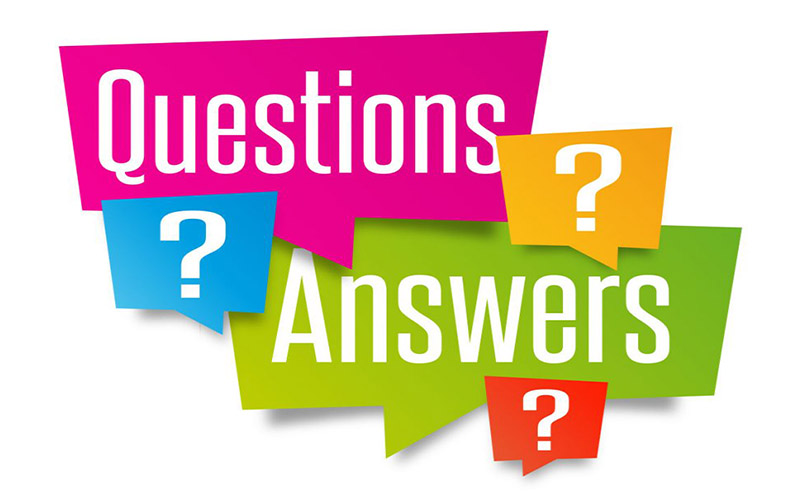 DEFINITIONS
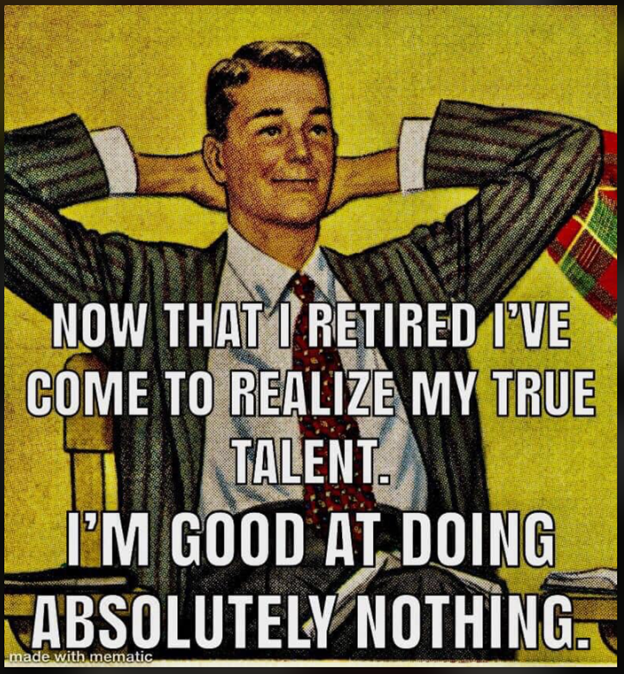 RETIRED – Adj. 
1. The Ability To Do What I Want When I Want (See Also: Not My Problem Anymore)